Слово о полку ігоревім
Слово о полку Ігоревім (Слово о плъку Игоревѣ; «Слово про Ігорів похід», «Слово о полку Ігореві, Ігоря сина Святославля, внука Ольгова») — героїчна поема кін. XII ст.
Історія твору
Оригінал твору відкрив граф А. Мусін-Пушкін, відкупивши його в архімандрита Спасо-Ярославського монастиря Йоіля 1791 р., і видав друком у Петербурзі 1800 р., при співпраці знавців палеографії М. Малиновського і М. Бантиша-Каменського. Сам рукопис і більшість друкованих примірників «Слова…» згоріли під час московської пожежі 1812 року. Брак оригінального списку викликав уже на початку XIX ст. появу т. зв. скептиків, які вважали «Слово…» пізнішим фальсифікатом (О. Сенковський, М. Каченовський, І. Давидов, І. Бєліков й ін.). До новіших скептиків належали франц. славісти Л. Леже і А. Мазон, (який автором «Слова…» вважав Бантиша-Каменського, пізніше Йоіля), останнім часом А. Зімін, Едвард Кінан та ін. Переважає думка про безпідставність усіх закидів сфальшування, до цього чимало спричинилися різні знахідки. Ще 1818 р. К. Калайдович знайшов у псковському Апостолі 1307 р. приписку запозичену з «Слова…», 1829 р. Р. Тимковський видав список «Задонщини», що була наслідуванням або, як писав М. Сперанський, плагіатом «Слова…».
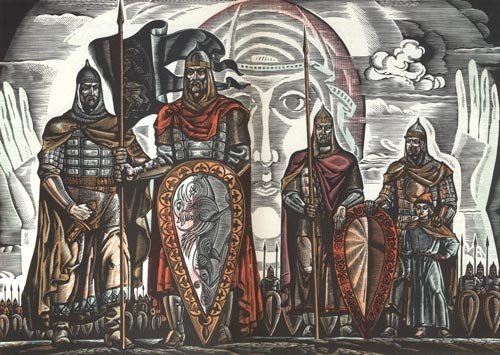 Історична основа і зміст поеми
Як і «Іліаді» Гомера, основний задум твору не в описові подій на протязі походу, а в тому, що похід змінив світогляд князя Ігоря — «від свавільного гніву до розуміння об'єднуючої ролі держави». В епілозі твору князь Ігор йде до церкви Пірогощої «країни зарали» — «страни ради». Твір присвячено «землі Трояні» (назва — образ України) і її військовому оплоту — військовим дружинам — «стадам лебединців», «галицім стадам», «копіям» та «дівицям», які перейшли за Дунай. Князь Ігор йшов до Дону, щоб там «копіє приломити» — «відновити кордон землі на річці Дон» та «пошукати града Тьмуторокані». Цей самовільний вчинок князя Ігоря був невдалим і саме на прикладі цієї невдачі автор закликає князів до солідарності. Історичною основою (не темою) «Слова…» є невдалий похід новгород-сіверського князя Ігоря Святославича на половців навесні 1185 р., а вже у 1187 році обєднанні дружини князів здійснили успішний похід. Військовий похід князя Ігоря автор відтворив в епічно-ліричному плані, піднісши як найвищий принцип долю Руської землі і засуджуючи князів за їх незгоди, за ставлення особистого над загальним. До історичної оповіді автор додав мотиви снів, плачів, реакцій природи на долю героїв, монологи князів тощо. Автор згадує свого попередника — співця Бояна, який в XI ст. прославляв князів, і зв'язує Бояна, Велесового внука, з давнім дохристиянським світом божеств та обіцяє співати в його стилі, щоб об'єднати славів (слави — славяни). Після описів підготовки до походу, триденного бою і поразки Ігоря, автор «Слово…» з'ясовує причини, які довели до недолі Руську землю. Закінчується поема, після опису втечі Ігоря з полону, приходом князя до церкви Святої Богородиці Пирогощої — Державної богоматері. Автор віддає належне походу князя Ігоря. Твір завершується прославою спершу «старим князям» — Ігореві і Всеволодові, а потім «молодим», що їх представником був Володимир Ігоревич.
Мова і поетика
Мова, якою написано «Слова о полку Ігоревім», це тогочасна літературна мова русинів, подібна до мови літописів, але з помітно більшими впливами народної. Більшість дослідників припускають, що автор «Слово…» був або киянин або чернігівець, ін. (Орлов, Юґов) доводять, що він мусив бути галичанином («карпаторус»). Є причами, які підтягали транскрипцію поеми під панівний тоді болгарський правопис. До того ж вона могла бути не зі старого списку, а з ін. копій, які й витворили т. зв. «темні місця» поеми. Мовний скарб поеми порівняно невеликий, дещо понад 900 слів. Побіч слів, прикметних тільки українській мові, в «Слово…» є архаїзми, збережені в українських говірках, є також впливи ін. мов.
Питання про авторство
Існує певна переконаність, що «Слово…» написане учасником чи свідком походу. Хоча хто він, на сьогодні вважається не відомим. Так, наприклад, деякі вчені схильні думати, що твір написаний великим київським князем Святославом, оскільки і «золоте слово» цього героя, і ідейна позиція автора збігаються. Дехто з учених приписує авторство поеми Біловодові Просовичу, якого згадано в Київському літописі якраз там, де йдеться про похід князя Ігоря. Інші вважають автором легендарного Ходина, ім'я якого присутнє в самому тексті. Російський же дослідник Борис Рибаков стоїть на тому, що автором пам'ятки є київський тисяцький Петро Бориславович. Іван Вагилевич та Василь Яременко наполягають, що автором міг бути старець Ян, він же — чернець Вишатич. Але найбільш переконливою слід вважати гіпотезу Леоніда Махновця та Степана Пушика, які вважають, що автор "Слова… не хто інший, як брат княгині Ярославни, — галицький князь Володимир Ярославович. Але все це лише припущення. Безперечно, автор — спостережлива людина, яка неодноразово бувала в ратних походах. Серед можливих авторів дослідники «Слова…» називали і давньоруського книжника з Галича, Тимофія, співця Митусу, що вцілів після поразки дружини князя Ігоря.
Не викликає сумнівів те, що автор «Слова…» — людина високоталановита, освічена, чудово знає історію, легко орієнтується в політичних перипетіях як свого часу, так і часу минулого, цінує світову літературу й духовну спадщину власного народу, докладно називає всі подробиці військового побуту, обізнана із тактикою ведення бою, зброєю. Одним словом, фахівець військової справи. Автором «Слова» без сумніву можна вважати Ольстина Олексича, який у 1177 році був наказним (січовим) гетьманом у Великого Київського князя Святослава, а у 1185-87 роках воєводою князя Ярослава Чернігівського. Це про автора «Слова» говориться у вислові «Рек Боян і ходина Святослава, пестворця старого часу Ярослава». Старожитнє «боян» — наказний гетьман (казанець), «ходина» — посол (дипломат), «пестворця» (латинь «pes» — ходя, шлях) — драгоман (воєвода).
Плач Ярославни
Плач Ярославни Т. Шевченко
В Путивлі-граді вранці-раноСпіває, плаче Ярославна,Як та зозуленька кує,Словами жалю додає.«Полечу,— каже,— зигзицею ,Тією чайкою-вдовицею,Та понад Доном полечу,Рукав бобровий омочуВ ріці Каялі. І на тілі,На княжім білім, помарнілім,Омию кров суху, отруГлибокії, тяжкії рани…»